Путешествие на планету новогодних открыток
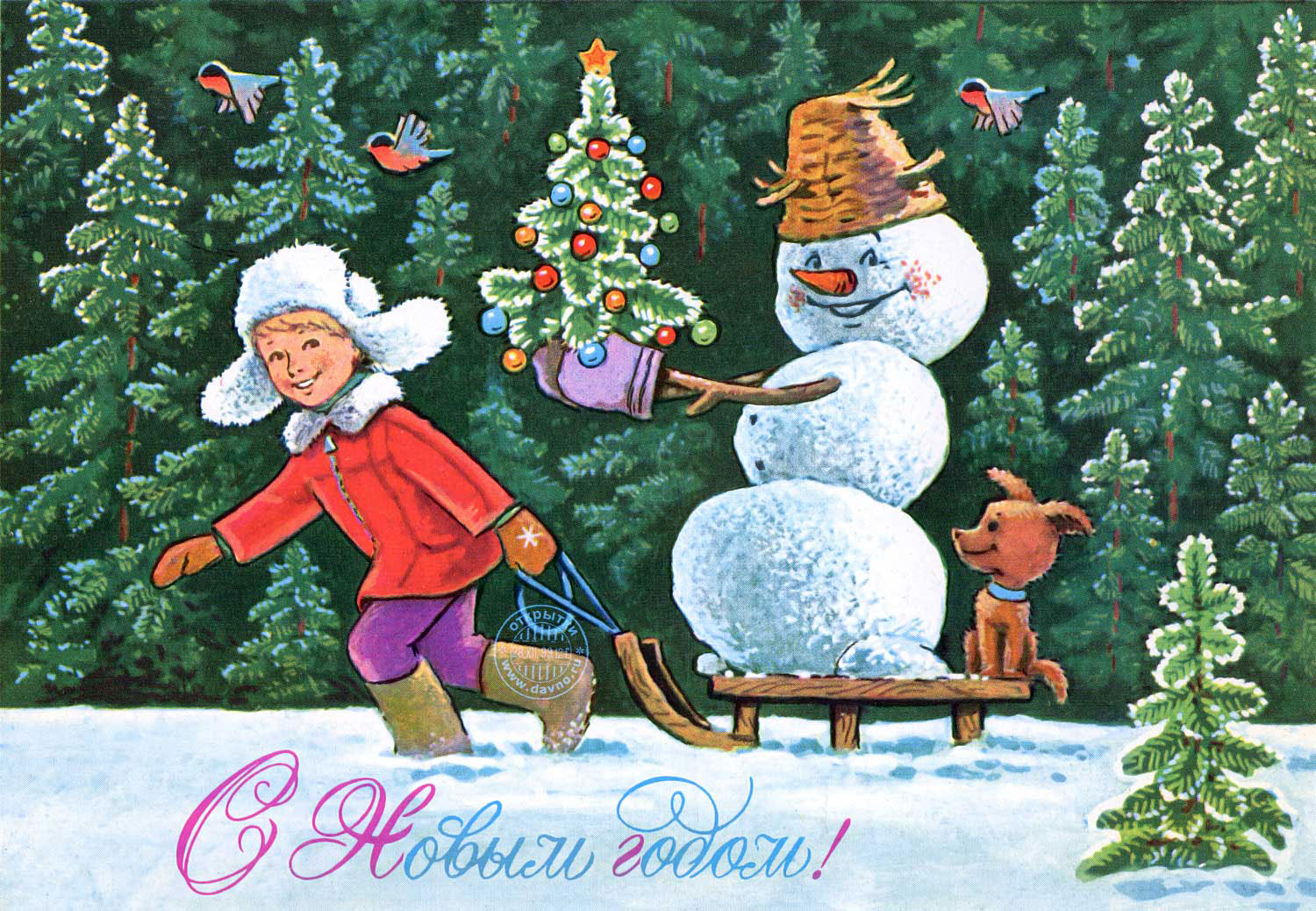 Галерея добрых новогодних открыток с интерактивной викториной для учащихся                     4-7 классов
Автор:
Ольга Михайловна Степанова,                      учитель английского языка 
МБОУ «Цивильская СОШ №1 
имени Героя Советского Союза                             М.В. Силантьева»
города Цивильск Чувашской Республики
2019
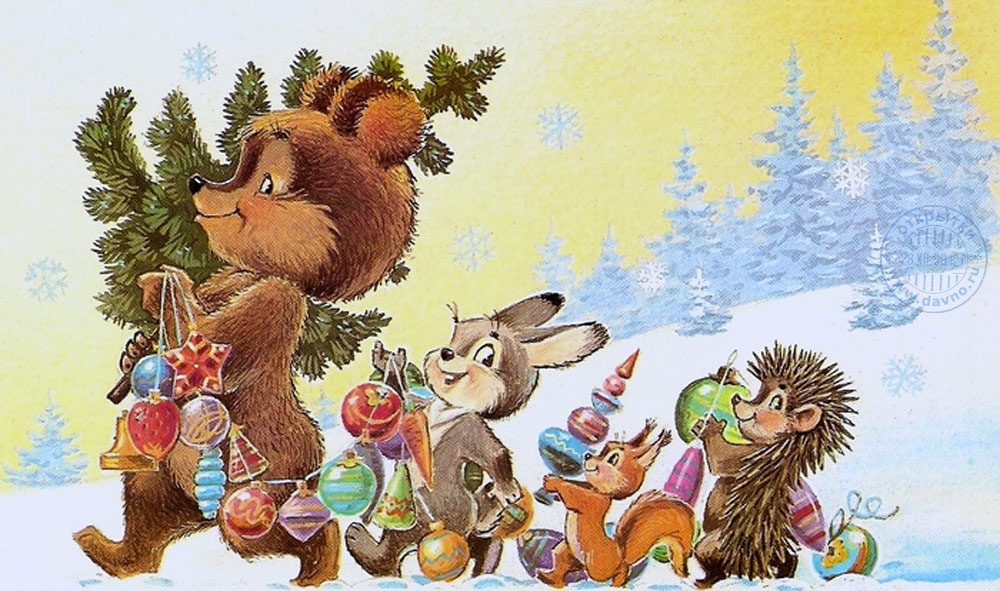 Главная красавица новогоднего праздника!
Ёлка!
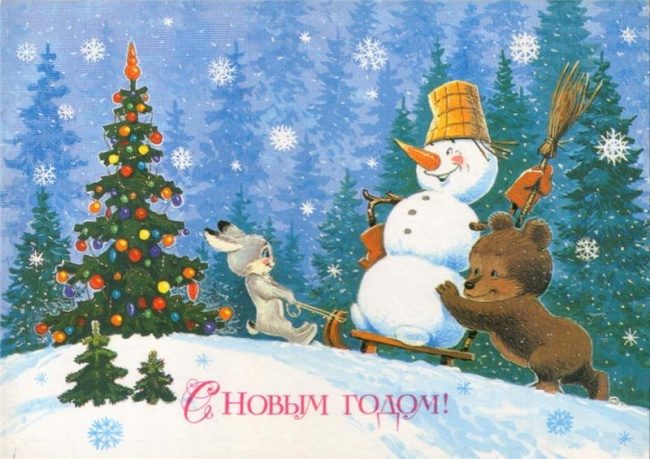 Снежно-овощная скульптура!
Снеговик!
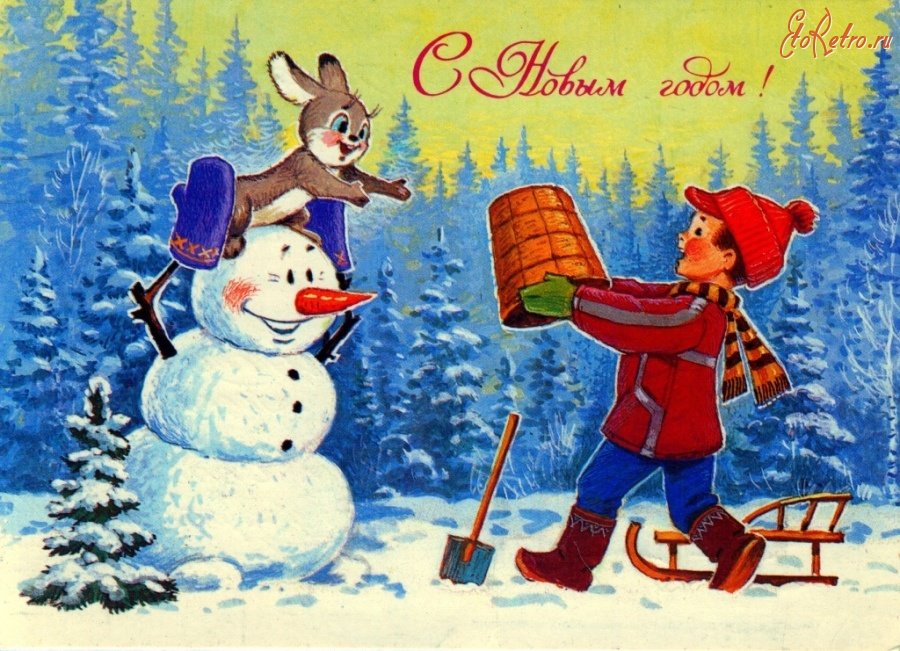 Какой новогодний персонаж не может ходить без метлы?
Снеговик!
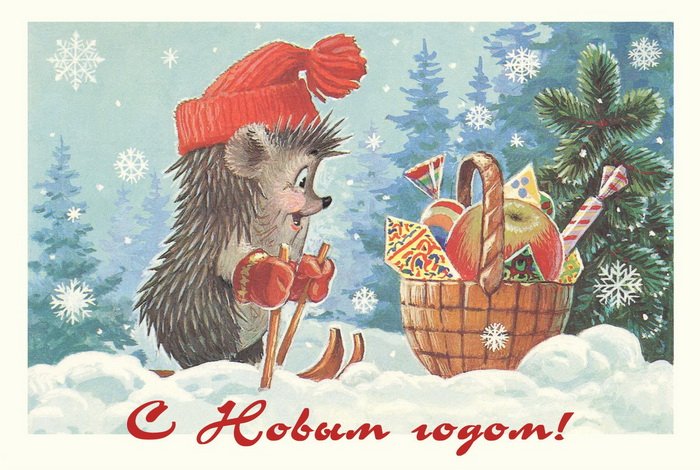 Как называются часы, извещающие страну о прибытии Нового года?
Куранты!
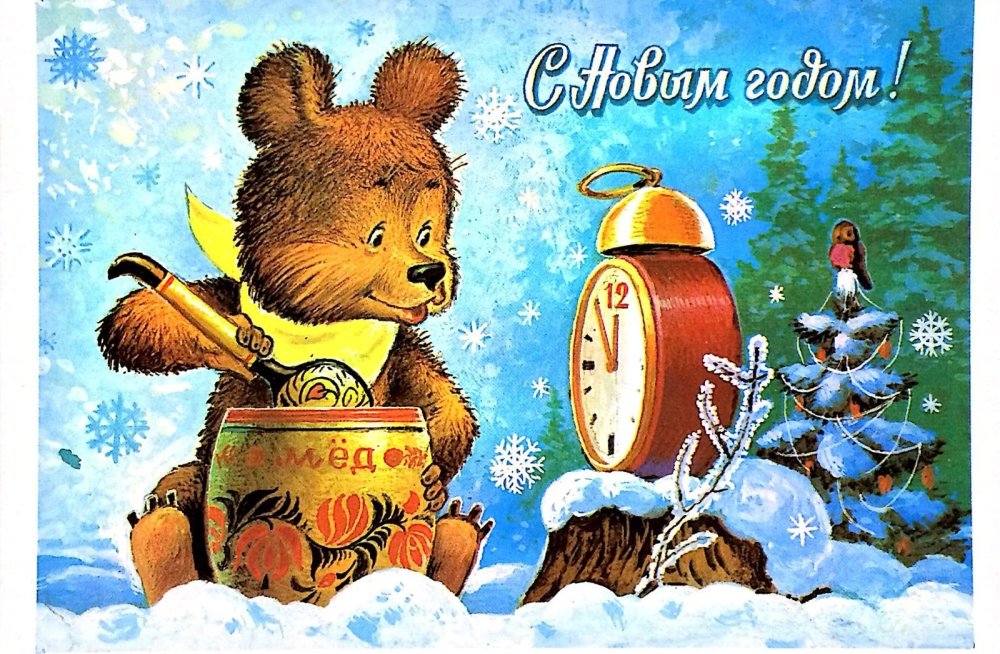 Посох!
Палочка-выручалочка  Деда Мороза
Он любит и любил скакать под ёлочкой
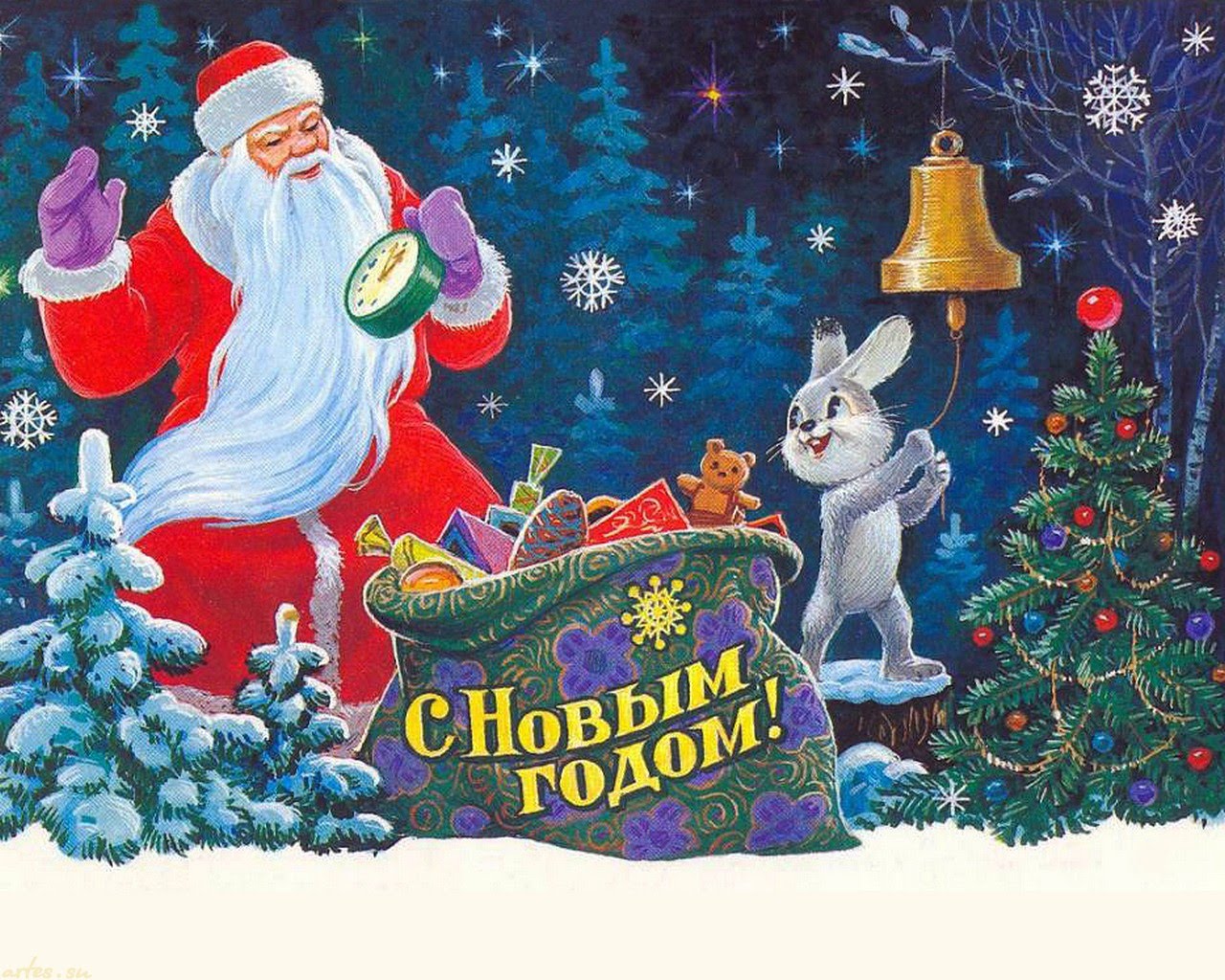 Трусишка-зайка!
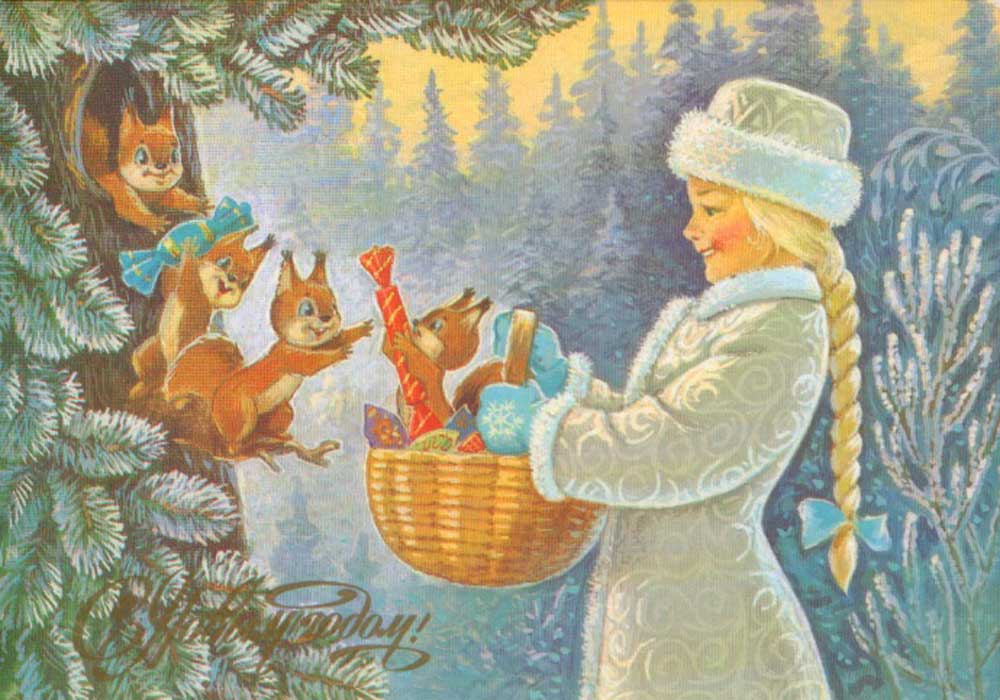 Покружилась звездочка в воздухе немножко, села и растаяла на моей ладошке!
Снежинка!
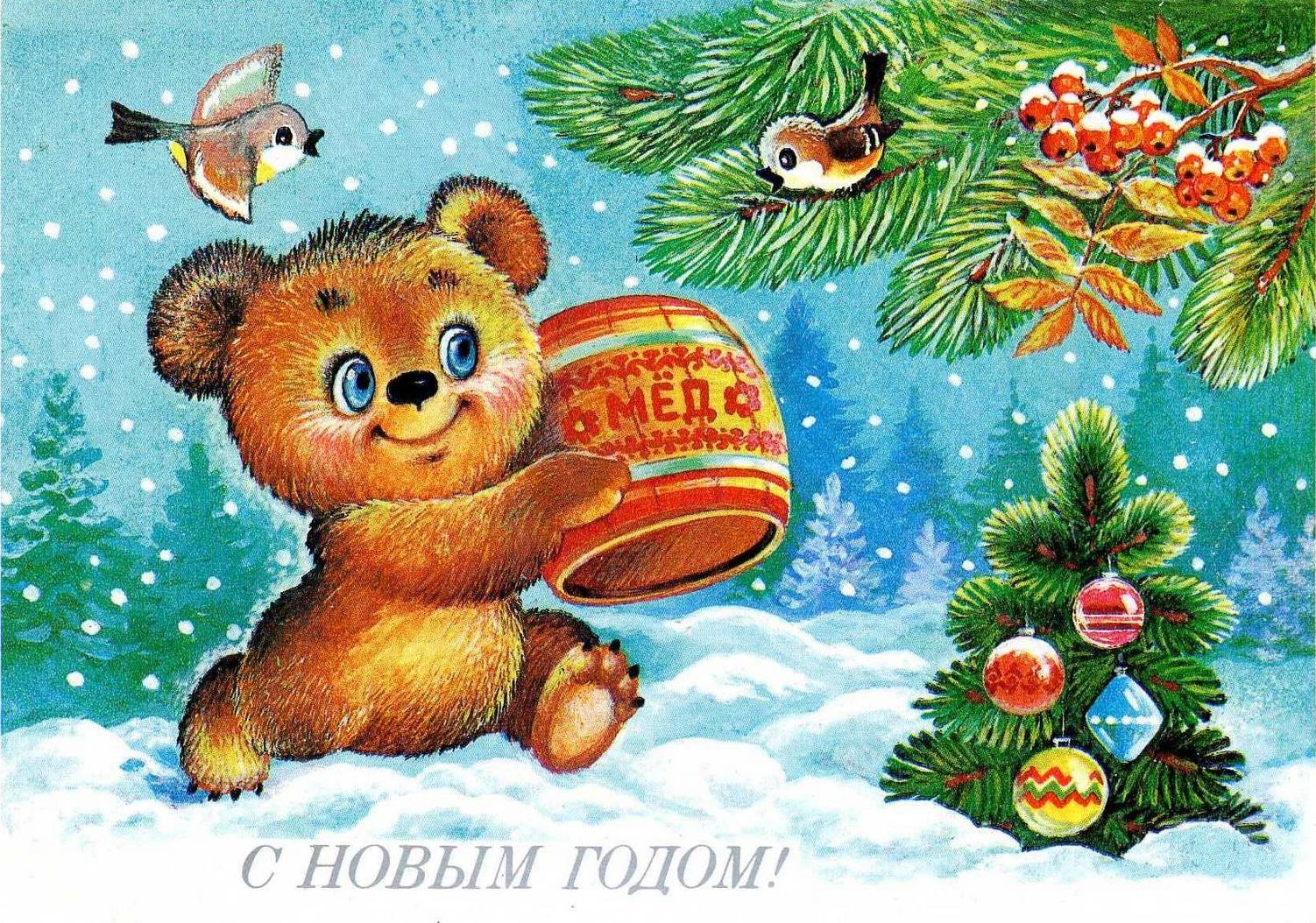 Зиме начало, году конец!
Декабрь!
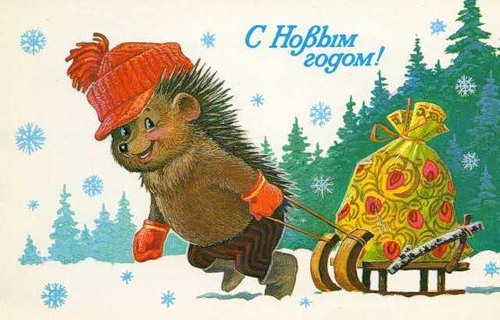 Из 
зажигают 
на ёлке, 
и на праздничном
столе
Свечи!
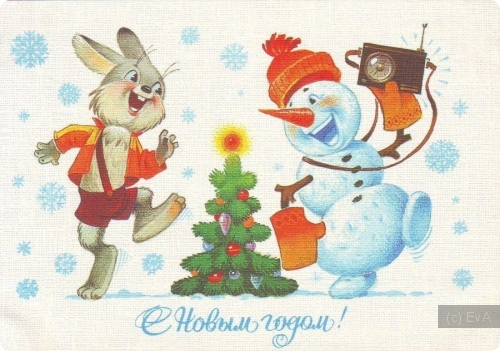 Блестящая новогодняя лента
Мишура!
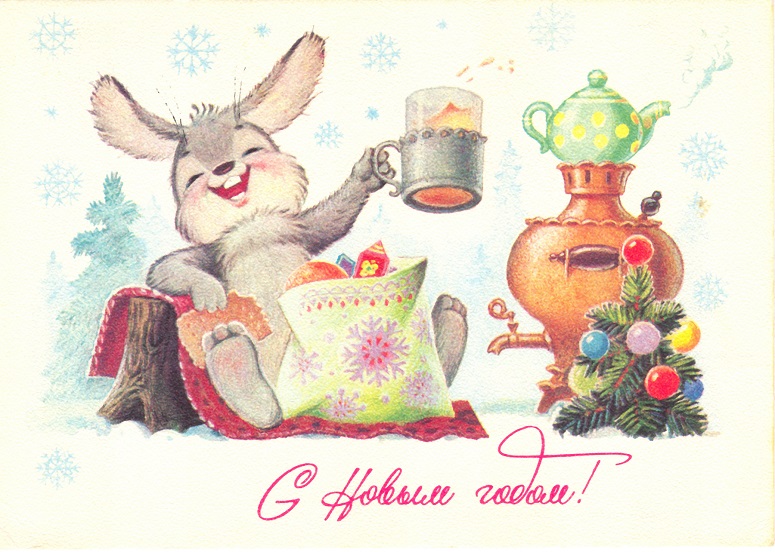 Хранилище-контейнер  подарков 
Деда Мороза
Мешок!
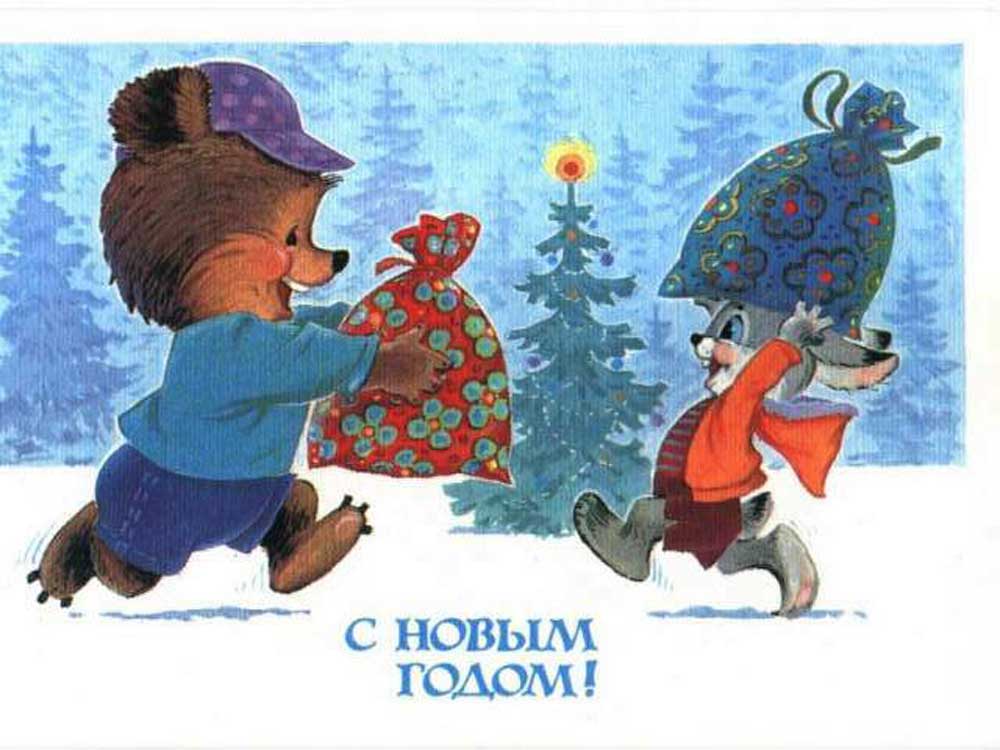 Самый простой заменитель снега на новогодней елке
Вата!
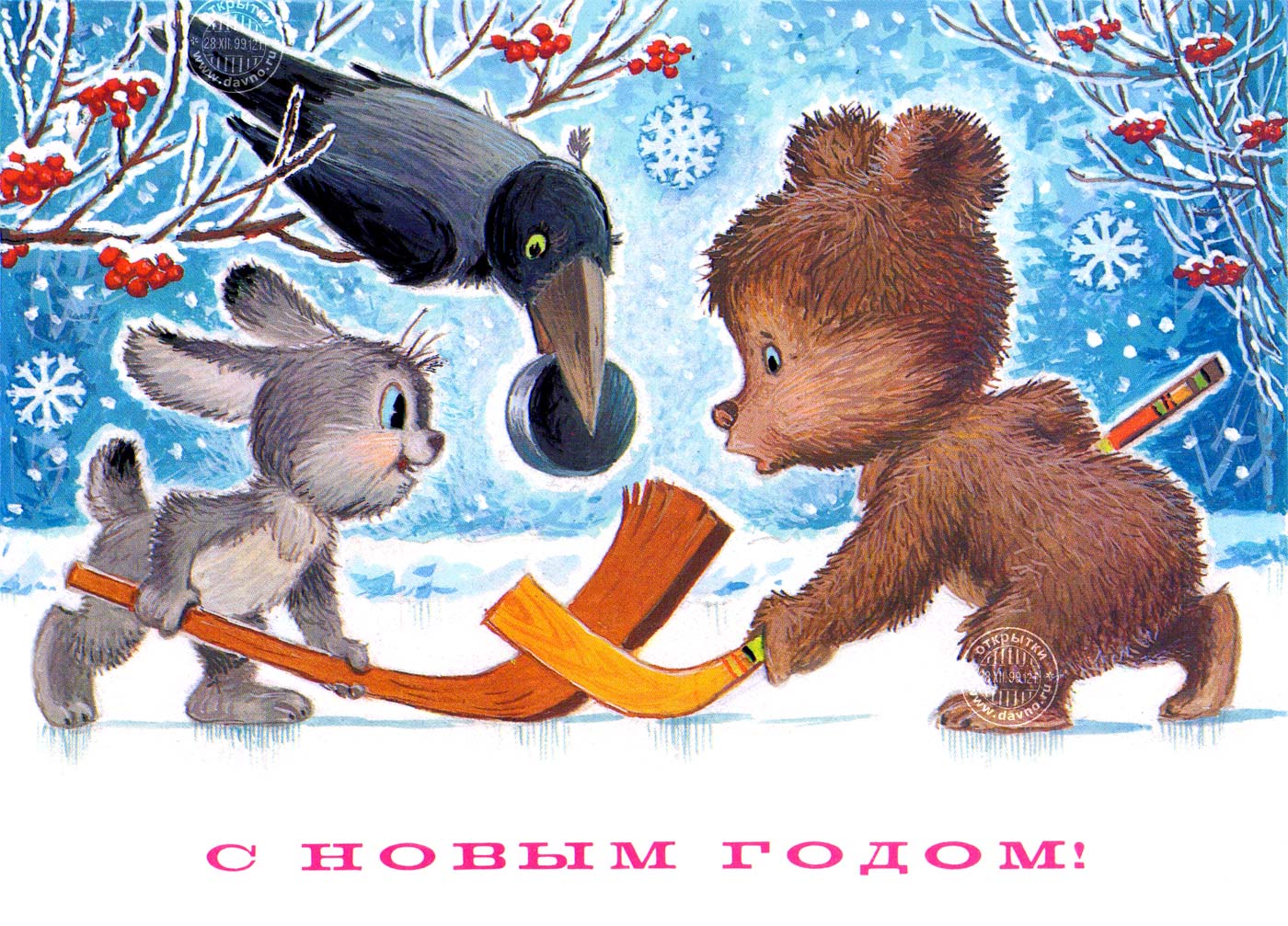 Время суток, 
когда встречают Новый год
Ночь!
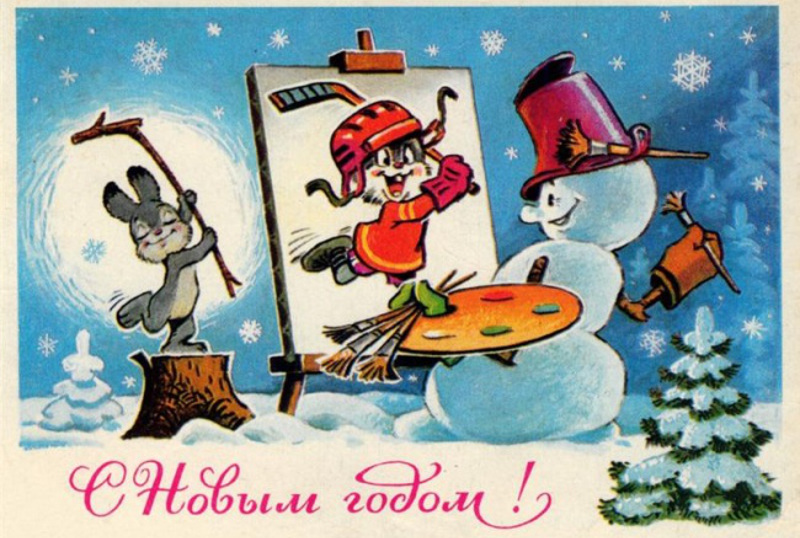 Взлетающие в воздух цветные декоративные огни
Фейерверк!
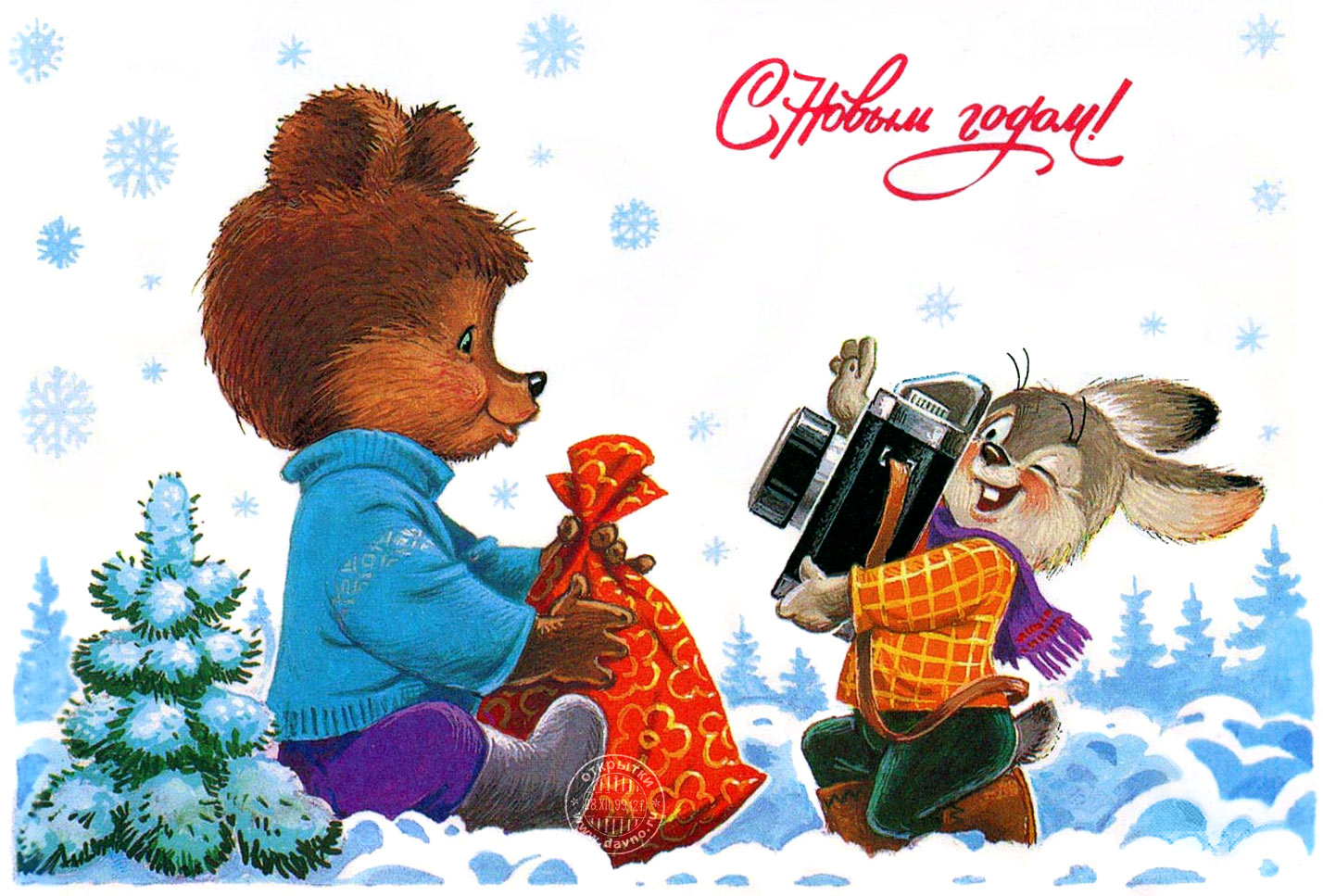 Он срубил ёлочку                                      под самый корешок
Старичок!
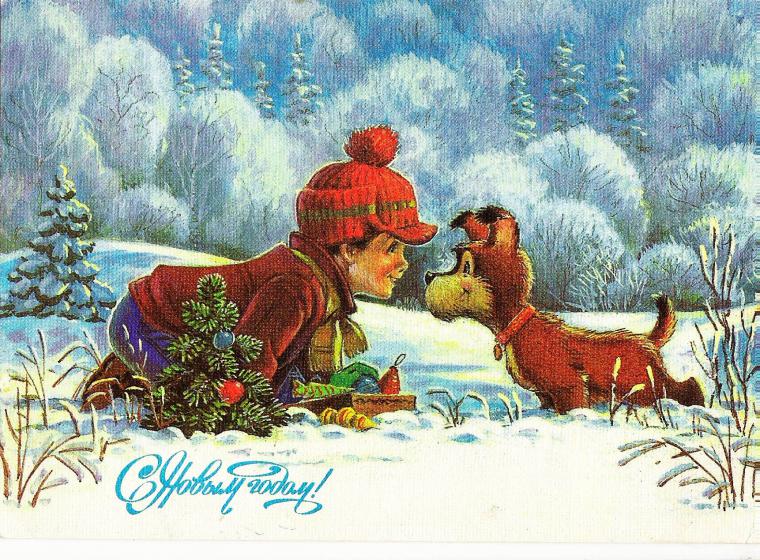 Он укутывал снежком ёлочку и говорил: «Смотри, не замерзай!»
Мороз!
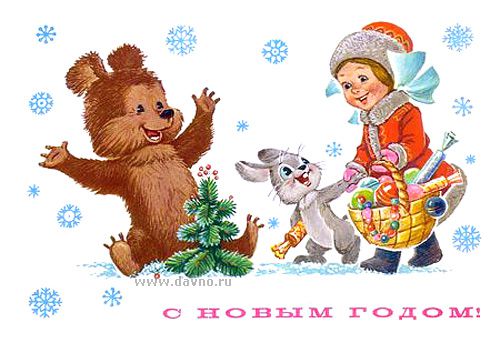 Длинная узкая разноцветная бумажная или пластиковая новогодняя лента
Серпантин!
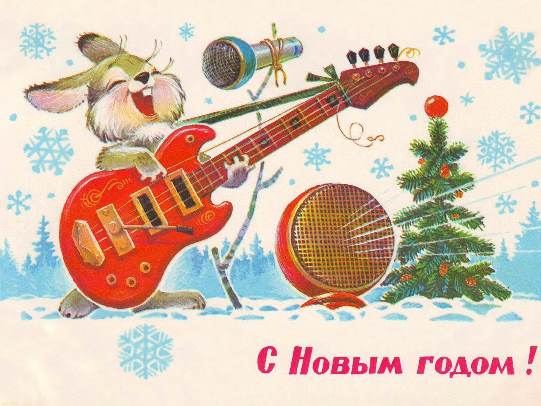 Родина, откуда взяли ёлку домой
Лес!
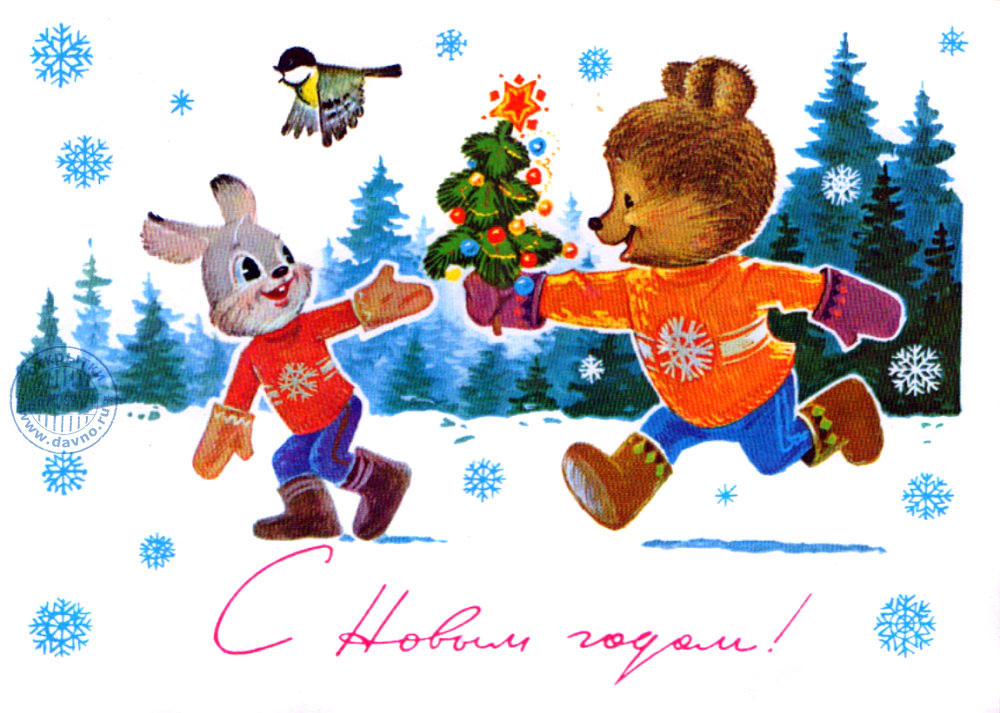 Певица, которая пела ёлочке песню
Метель!
Вот такими добрыми открытками радовали мы друг друга в недалёком прошлом!..
С новым годом! 
С новым Счастьем!
Источник: 
Новогодняя викторина для 5-7 классов http://new-year-party.ru/novogodnyaya-viktorina-dlya-5-6-7-klassov/ 
Изображения взяты на сайте    http://yandex.ru 	
Условия использования сайта https://yandex.ru/legal/fotki_termsofuse/